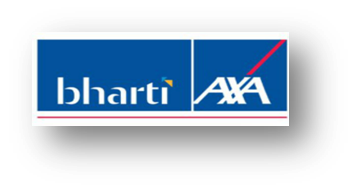 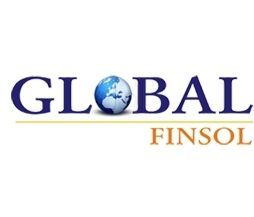 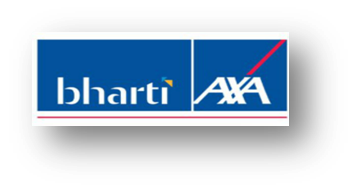 About Us
Global Finsol is an end to end financial solutions provider
01
Our services also include Banking Services, Federal initiatives and projects like support for AADHAAR & UIDAI
We are the first CORPORATE AGENT to hold  IRDA license for more than 17 years
02
We started our operations in Salem, Tamil Nadu in the year 2003 and Head Office started its operations in Bangalore from 2005
03
We have crossed 5000 crores GWP till date
04
Every year has been a challenge to exceed beyond our expectation and the figures speak for itself
Our Vision is to ensure every Indian is insured financially and socially secured
05
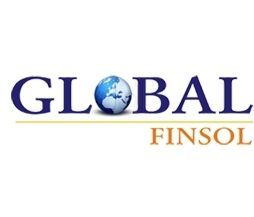 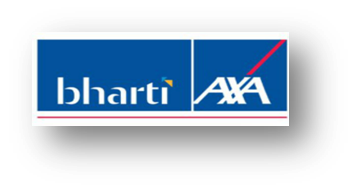 About Bharti Axa
Bharti was Founded in 1976, by Sunil Bharti Mittal, Bharti has grown from being a manufacturer of bicycle parts to one of the largest telecom services business, it has emerged as one of the top telecom companies in the world, they are into agricultural business and financial services.
Axa is a French multinational insurance firm headquartered in Paris that engages in global insurance, investment management and other financial services
Bharti AXA brings together strong financial expertise, presently the joint venture has a 51% stake from Bharti Group and 49% stake from AXA
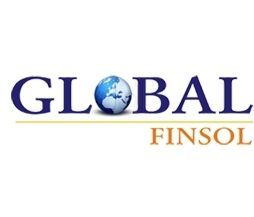 3
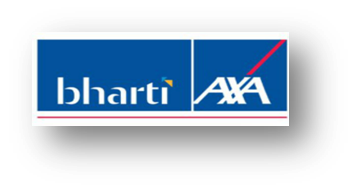 BHARTI AXA SECURE INCOME PLAN
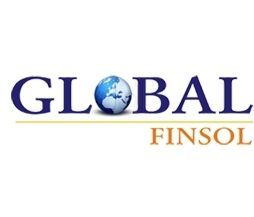 A Non Linked Non-Participating Limited Pay Life Insurance Plan
Presenting to you
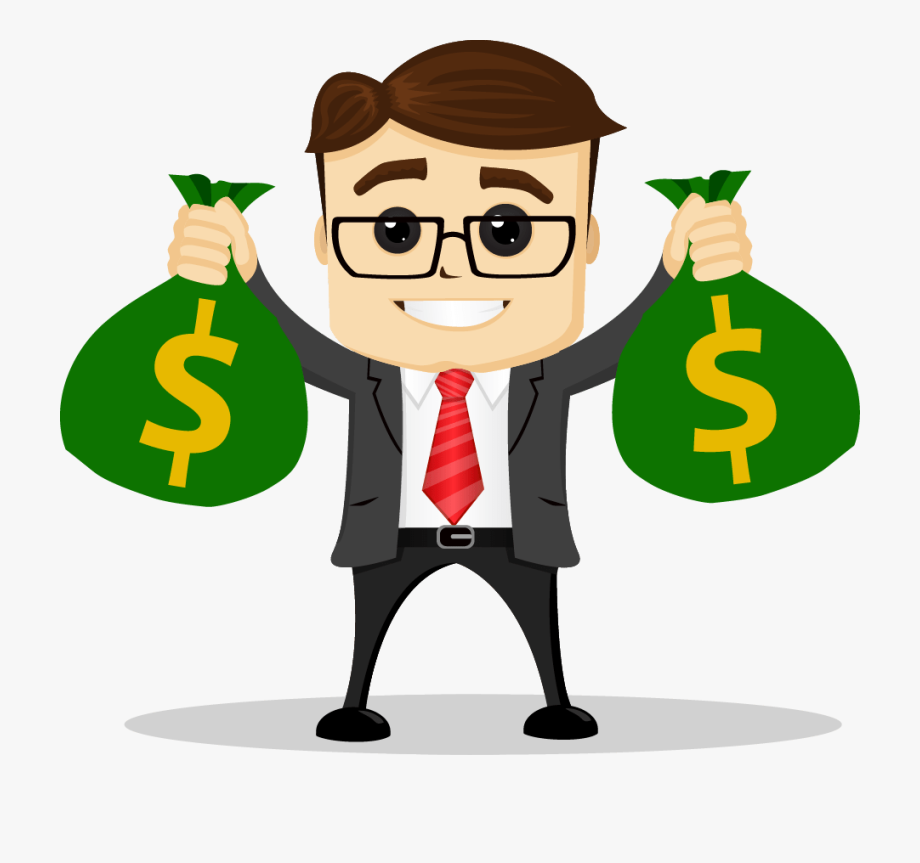 4
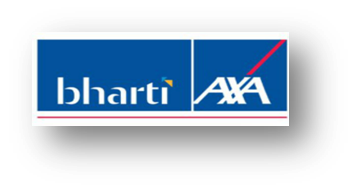 Eligibility @ Global Finsol
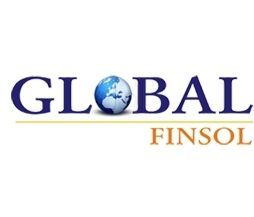 5
How Does the Plan Work
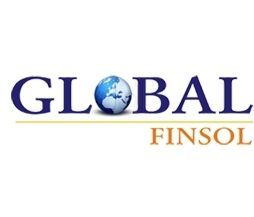 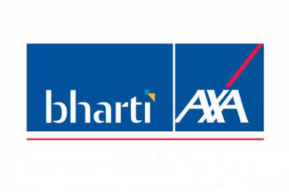 Policy Term: 20 Years
Premium payment term:10 Years
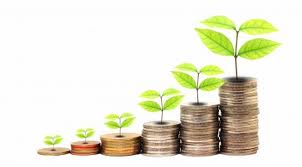 8 % of Sum Assured per annum paid on a monthly basis for 10 years
Stream of Guaranteed Monthly income
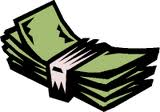 10 Years
10 Years
Premium Payment Term
Additional GA of 10% p.a of Sum Assured paid on Maturity
Guaranteed Monthly Income =  8% * Sum Assured 
                                                     12
Maturity Benefit  = 
Sum Assured + Guaranteed Additions
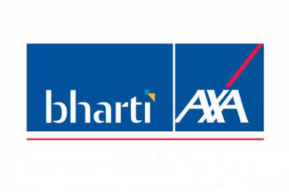 Survival & Maturity Benefits with an example
Example: Santosh is 35 years old married man and is working with an MNC. He purchases Global Finsol Bharti AXA Life Secure Income Plan and invests Rs. 1,00,000 p.a. as Annualized Premium, his SA is Rs.5,92,130/-
Premium Payment Term
Stream of Guaranteed
 income as interest
10 years
8 % of SA per annum
                     12
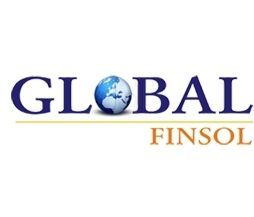 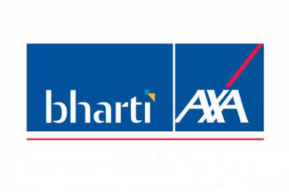 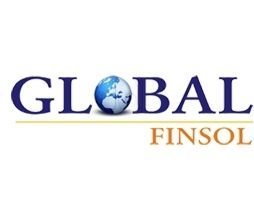 Death Benefit of an illustration
Scenario 1: 
Santosh dies at 5th Policy year
13 times of AP = 1,00,000 X 13 = 13,00,000/-
  (or)
105% of all premiums paid till date of death = 1,00,000 X 5 = 5,00,000 X 105% = 5,25,000/-
(or)
SA (5,92,130) + GA (0) = 5,92,130/-

In this case, Santosh’s nominee will receive Rs.13,00,000/- which is higher.
Scenario 2: 
Santosh dies at 18th Policy year
13 times of AP = 1,00,000 X 13 = 13,00,000/-
  (or)
105% of all premiums paid till date of death = 1,00,000 X 10 = 10,00,000 X 105% = 10,50,000/-
(or)
SA (5,92,130) + GA (5,41,723) = 11,33,853/-

In this case, Santosh’s nominee will receive Rs.13,00,000/- which is higher.
8
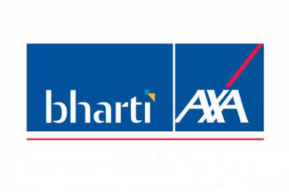 Compound interest is added to the deposited amount
9
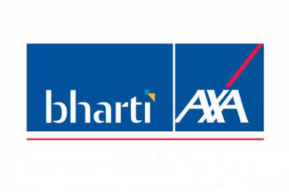 Premium Waiver Rider
Scenario 3: 
Santosh being proposer of his minor son and expires at 5th Policy year and had opted PWR

All future premiums will be waived off
LA will receive the survival payouts & Maturity benefit will given
In case death of LA, 13 times of AP
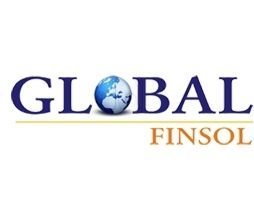 10
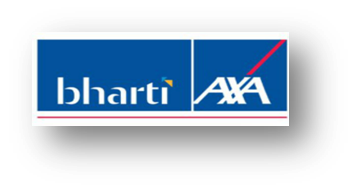 What happens If I am unable to pay premiums?
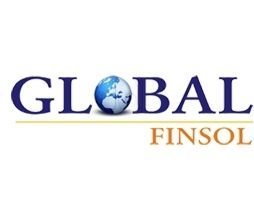 11
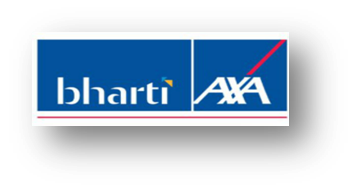 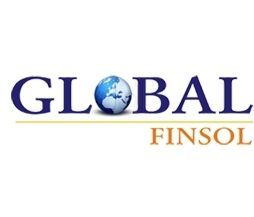 SIP Paid Up & Surrender Calculations
Example Santosh has paid for 5 years premium 1 Lakh and discontinues the policy what happens ?
 
 
Paid Up Survival Payout =   (Number of Premiums paid X Sum Assured)    = Reduced SA                                                                    		          Number of Premiums Payable 
		8% of RSA ÷ 12 is payable on a monthly basis
 
Paid up Maturity Benefit =   (Number of Premiums paid X Sum Assured on Maturity) 
                                                                          Number of Premiums Payable 
				+
			10% GA on Reduced Sum Assured 
 
Paid up Sum Assured on Death =    (Number of Premiums paid X Sum Assured on Death)
                                                                        Number of Premiums Payable 
Surrender = 50 % (percentage varies based on the year of surrender)
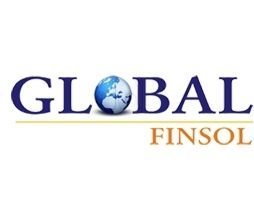 12
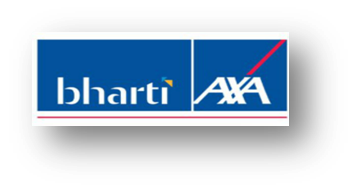 SIP Surrender Value Calculation Formula
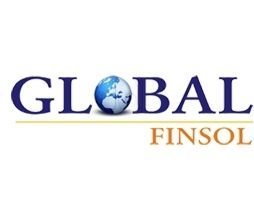 13
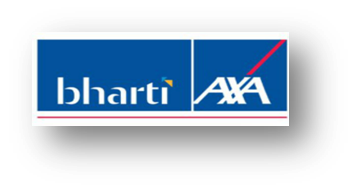 Mandatory documents at proposal stage
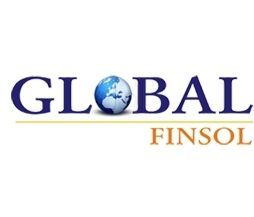 14
Thank You!
For any queries
     Contact us @ +91 80 4046 0000
     write to us @ customercare@globalfinsol.com
customerservice@globalfinsol.com
     Visit us @ www.globalfinsol.com
15